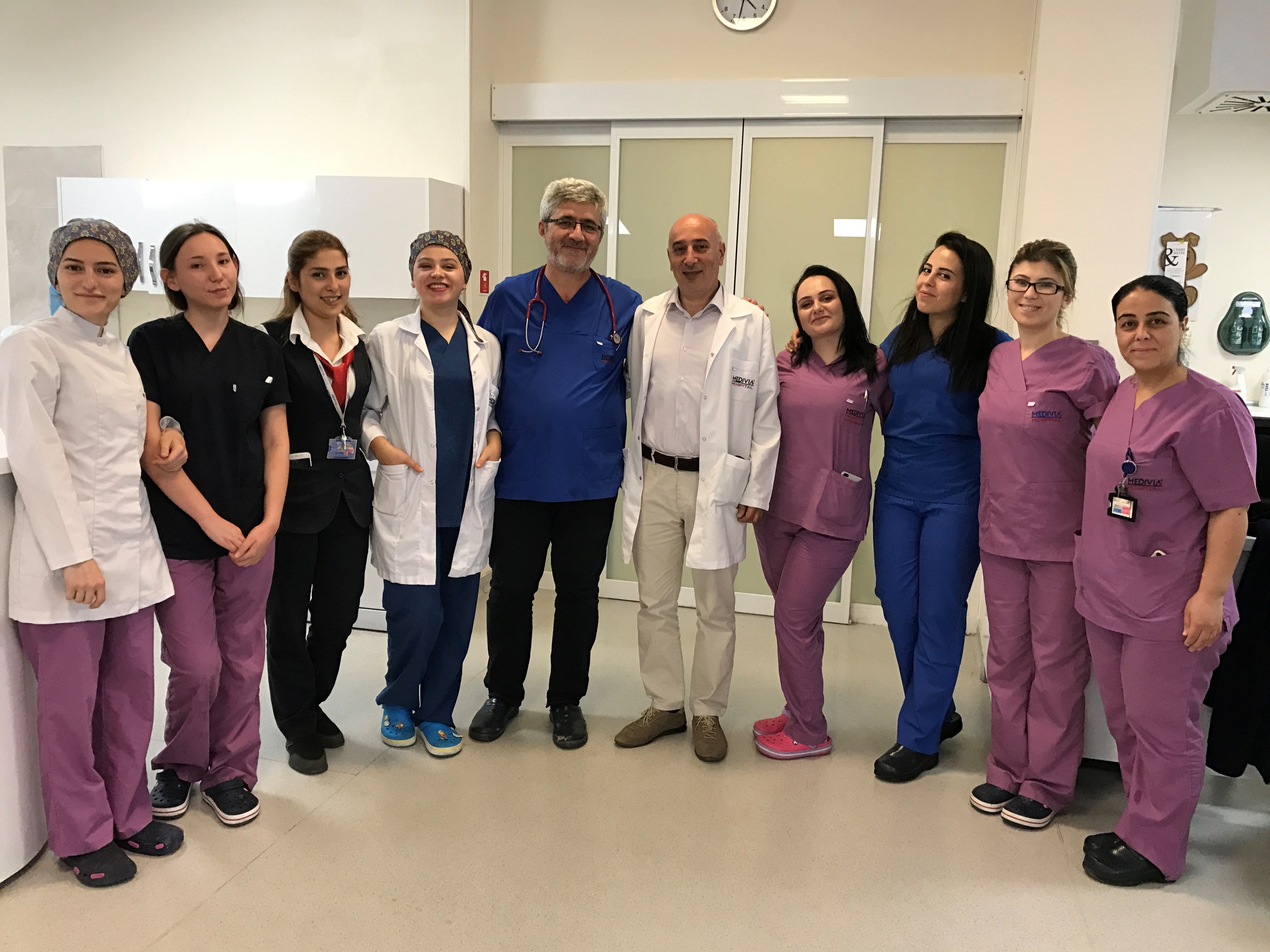 Bir başarı öyküsü
Medivia Hospital Yenidoğan Yoğun Bakım Ünitesi
Sunum planıOlgu Sunumları:
Sakrokoksigeal Teratom
İzole Özofagus Atrezisi Tedavisinde Güncel Yaklaşım
Situs İnversus Totalis ve Anorektal Malformasyon Birlikteliği
Nekrotizan Enterokolit Sonucu İntestinal Perforasyon Gelişmiş Prematüre Bebek
Sakrokoksigeal Teratom:Olgu Sunumu
Hastanemizde dış doktor tarafından sezaryenle doğum
32 yaşında annenin 2. gebeliği
36 haftalık prematüre 
3030 g, kız
Yenidoğan Yoğun Bakım Ünitesi’nde entübe takip
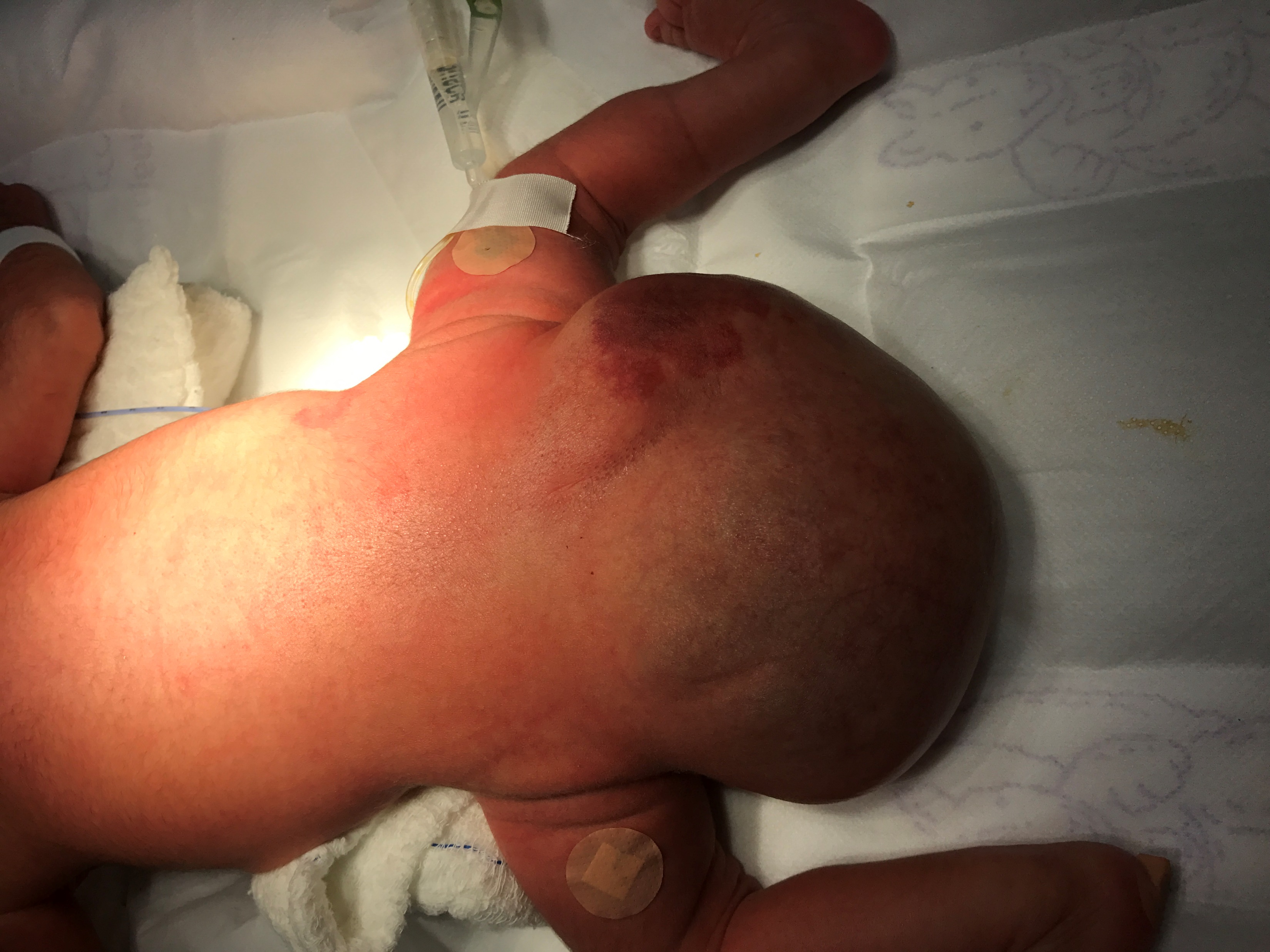 Tümör belirleyicileri
Alfa-fetoprotein		82.242 IU/ml		
CEA				3.67
Beta-HCG			<0.100
Altman Sınıflaması
ALTMAN SINIFLANDIRMASI
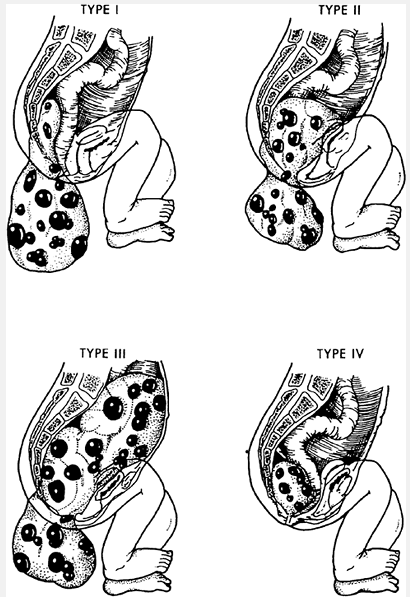 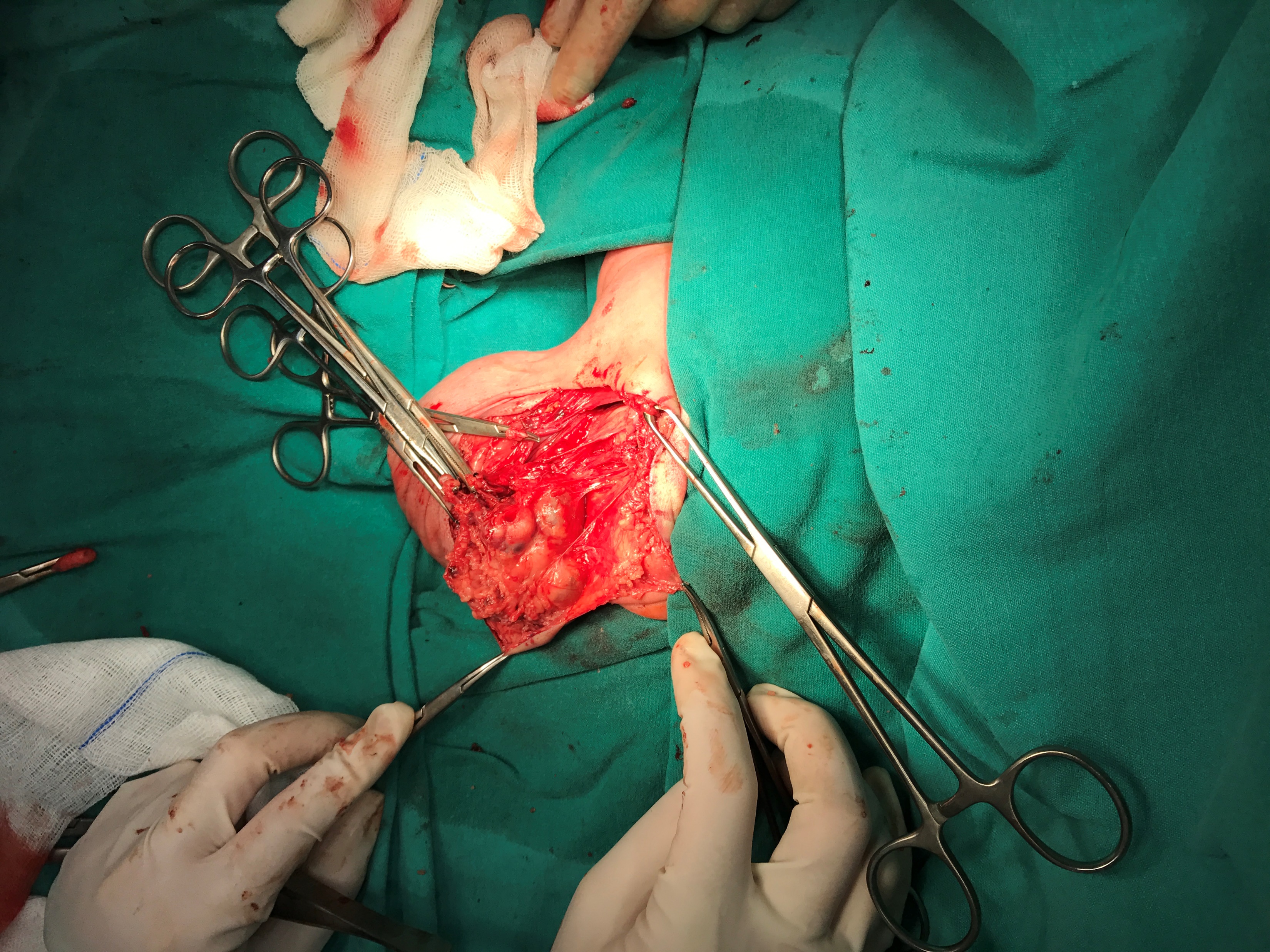 Postnatal 3. gün ameliyat
Koksiks ile birlikte kitlenin total olarak eksizyonu
Histopatolojik inceleme
Sakrokoksigeal Teratom
Germ hücreli tümörlerden 
Köken aldığı dokuya yabancı mültipl dokular ihtiva eden tümoral oluşum
1/35.000 oranında ve kızlarda daha sık   
Çoğu vakada küçük ve benign seyirlidirler. 
Ameliyat yaşı ilerledikçe malign gelişim riski artar.
Tedavide koksiks ile birlikte kitlenin total olarak çıkarılması gerekir.
Ameliyat  edilen tüm SKT’lu olgular, tümör tekrarı açısından ameliyattan sonra 2 ay aralıklarla kan AFP düzeyleri ve rektal muayene ile izlenmeleri gereklidir.